Macroeconomics
Ninth Canadian Edition
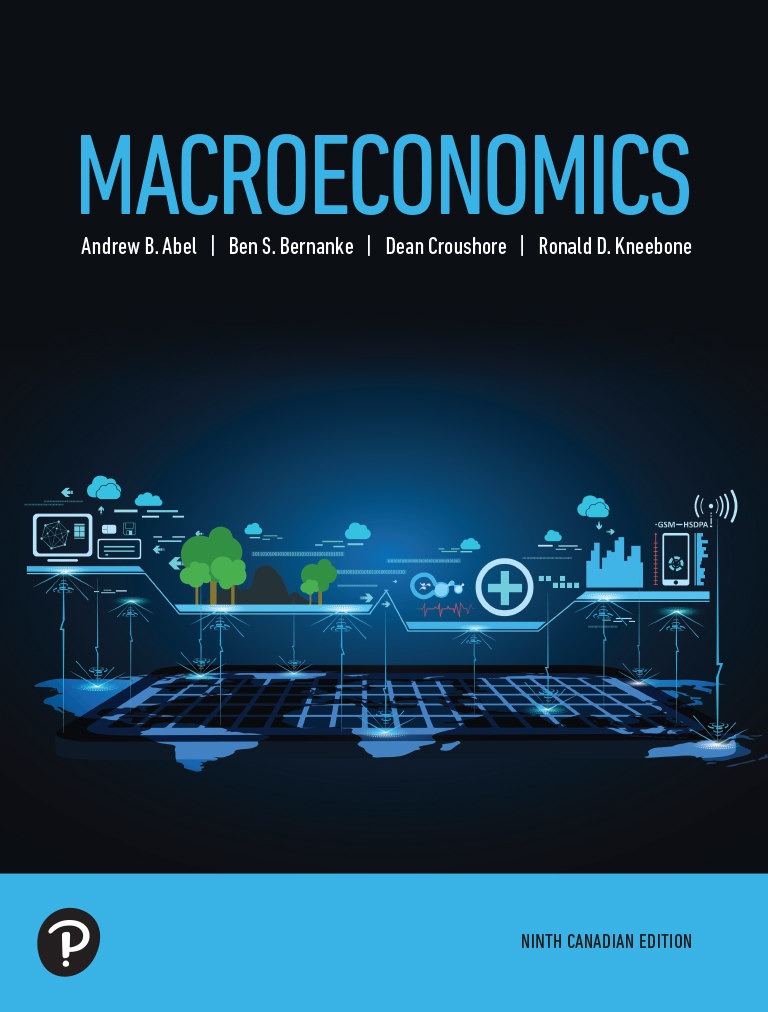 Chapter 10
Exchange Rates, Business Cycles, and Macroeconomic Policy in the Open Economy
Copyright © 2022 Pearson Canada Inc.
[Speaker Notes: If this PowerPoint presentation contains mathematical equations, you may need to check that your computer has the following installed:
1) MathType Plugin
2) Math Player (free versions available)
3) NVDA Reader (free versions available)]
Main Questions
What are nominal and real exchange rate? How are they determined?
How does economic openness affect fiscal and monetary policies?
How do macroeconomic policy changes affect a country’s trading partners?
How do you choose an exchange rate system?
The Open Economy
Two aspects world economy interdependence:
International trade in goods and services
Worldwide integration of financial markets
Nominal Exchange Rates (1 of 2)
If someone in one country wants to buy goods, services, or assets from someone in another country, normally she will first have to exchange her currency for that of her trading partner’s country.
Nominal Exchange Rates (2 of 2)
The nominal exchange rate, or exchange rate, between two currencies, enom, is the number of units of foreign currency which can be purchased with a unit of the domestic currency.
e.g. if C$1 = ¥78 then enom = 78¥/C$
Exchange Rate Systems (1 of 2)
In a flexible-exchange-rate, or floating-exchange-rate, exchange rates are not officially fixed, but are determined by conditions of supply and demand in the foreign exchange market.
Under this system exchange rates adjust continuously.
Exchange Rate Systems (2 of 2)
In a fixed-exchange-rate system exchange rates are set at officially determined levels.
The official rates are maintained by the commitment of nations’ central banks to buy and sell their own currencies at the fixed exchange rate.
Real Exchange Rate (1 of 3)
The real exchange rate is the number of foreign goods someone gets in exchange for one domestic good.
Real exchange rates are based on price indexes of “baskets” of goods. We assume that each country produces a single good.
Real Exchange Rate (2 of 3)
enom is the nominal exchange rate
PFor is the price of foreign goods, measured in the foreign currency
P is the price of domestic goods, measured in nominal currency
Real Exchange Rate (3 of 3)
Suppose enom = 78¥ / C$, Pfor = ¥312 and P = C$3
Appreciation and Depreciation (1 of 3)
Under a nominal depreciation the nominal exchange rate, enom, falls, a dollar buys less units of foreign currency, it becomes “weaker.” 
Under a nominal appreciation the nominal exchange rate, enom, rises, a dollar buys more units of foreign currency, it becomes “stronger.”
Appreciation and Depreciation (2 of 3)
The terms “depreciation” and “appreciation” are associated with flexible exchange rates.
The fixed-exchange rate system equivalents are devaluation and revaluation.
Appreciation and Depreciation (3 of 3)
A real appreciation is an increase in the real exchange rate.
With real appreciation the same quantity of domestic goods can be traded for more foreign goods.
A real depreciation is a drop in the real exchange rate.
Purchasing Power Parity (1 of 3)
Purchasing Power Parity (PPP) says similar foreign and domestic goods, or baskets of goods, should have the same price in terms of the same currency (e = 1) – ignoring transportation and transaction costs.
Purchasing Power Parity (2 of 3)
PPP implies that
PPP holds in the very long-run
Purchasing Power Parity (3 of 3)
The Real Exchange Rate and Net Exports
Real exchange rate
Represents the rate at which domestic goods can be traded for foreign goods
Affects a country’s net export
The higher the real exchange rate, the lower a country’s net exports.
How Exchange Rates are Determined
The nominal exchange rate enom is the value of a currency, say the dollar, expressed in terms of the value of another currency.
The value of the dollar is determined by supply and demand in the foreign exchange market.
Demand for Dollars
Reasons to demand dollars (national currency)
To be able to buy Canadian goods
To be able to buy Canadian real and financial assets
The demand curve is downward sloping.
Supply of Dollars
Reasons to supply dollars (national currency)
To be able to buy foreign goods
To be able to buy real and financial assets in foreign countries
The supply curve is upward sloping
Effects of Changes in Output (Income) (1 of 2)
When domestic output (income) rises the demand for imports increases and net exports must fall.
The domestic currency depreciates, the exchange rate falls.
Effects of Changes in Output (Income) (2 of 2)
When foreign output (income) rises exports increase and net exports must rise.
The domestic currency appreciates, the exchange rate rises.
Effects of Changes in Export Quality
When the quality of Canadian goods increases, foreigners demand more of our goods and the demand for Canadian dollars rises.
This will shift the demand for dollars rightward.
Effects of Changes in Real Interest Rate (1 of 2)
If the domestic country’s real interest rate rises, other factors held constant, the country’s real and financial assets are more attractive for investment.
The demand for domestic currency increases and the exchange rate appreciates (enom rises).
Effects of Changes in Real Interest Rate (2 of 2)
After the domestic real interest rate rises, the exchange rate appreciation reduces net exports.
If the foreign country’s real interest rate rises the supply of domestic currency increases, the exchange rate depreciates, and the domestic country net exports rise.
Returns on Domestic and Foreign Assets (1 of 3)
In an open economy, savers have an opportunity to buy financial assets sold by foreign borrowers as well as those sold by domestic borrowers.
Returns on Domestic and Foreign Assets (2 of 3)
Investment decisions depend on
Nominal interest rates in foreign countries relative to those in the domestic economy
Expected changes to the exchange rate
Returns on Domestic and Foreign Assets (3 of 3)
The gross nominal rate of return on a foreign bond
efnom is the expected future value of enom
Interest Rate Parity (1 of 4)
The difference in returns cannot persist for long; the nominal interest rates equalize.
Interest Rate Parity (2 of 4)
The equilibrium for the international asset market or nominal interest rate parity condition
Interest Rate Parity (3 of 4)
If the nominal exchange rate is expected to remain the same as its current value the nominal interest rate parity condition is:
Interest Rate Parity (4 of 4)
The real interest rate parity condition is:
For e = ef the condition is r = rFor, which is the assumption we make in what follows next.
The IS-LM-FE Model for an Open Economy
Assume that the expected (trend) rates of growth in domestic prices and money supply are given.
Assume that the expected (trend) rate of growth in foreign prices PFor is given.
Then changes in e are equal to changes in enom.
The Open-Economy IS Curve (1 of 5)
Net exports must be incorporated into the IS curve
IS is still downward sloping.
All factors shifting the IS curve in the closed economy shift the IS curve in the open economy.
All factors that change net exports also shift the IS curve.
The Open-Economy IS Curve (2 of 5)
The goods market equilibrium condition for an open economy is:
The S-I curve is upward sloping; it increases when r rises.
The NX curve is downward sloping; it decreases when r rises.
The Open-Economy IS Curve (3 of 5)
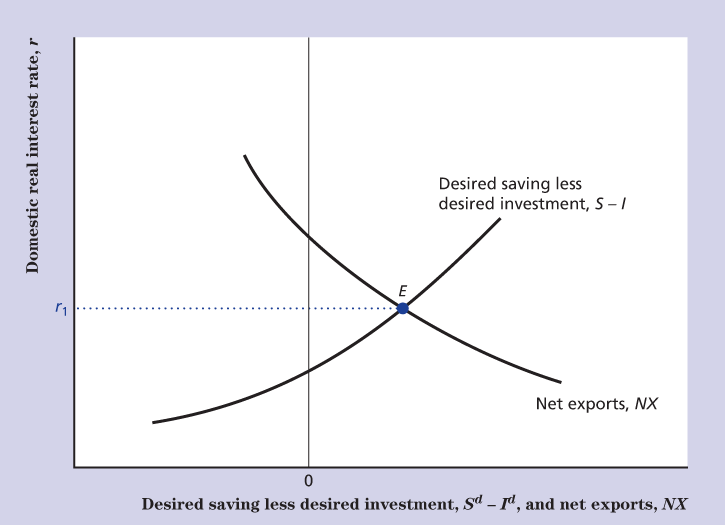 Figure 10.3 Goods Market Equilibrium in an Open Economy
The Open-Economy IS Curve (4 of 5)
Suppose that output rises
Sd increases, Sd > Id, the S−I curve shifts to the right
Import rises, NX falls, and the NX curve shifts to the left
Equilibrium is restored with lower r
IS curve slopes downward
The Open-Economy IS Curve (5 of 5)
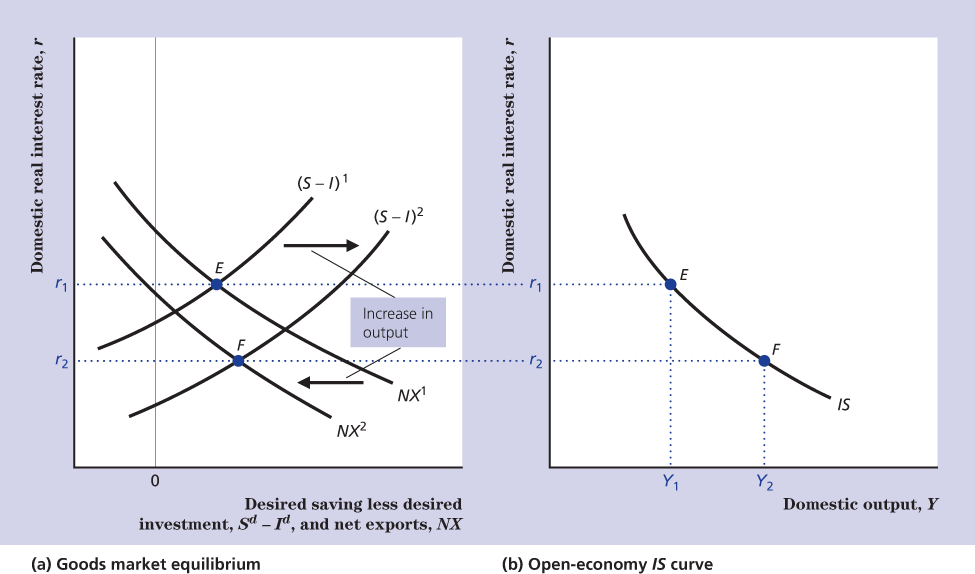 Figure 10.4 Derivation of the IS Curve in an Open Economy
The Open-Economy IS Curve Shifters
Any factor that changes the real interest rate that clears the goods market at a constant level of output shifts the IS curve.
Any factor that changes NX, given Y, will shift the open-economy IS curve.
The Transmission of Business Cycles
The impact of foreign economic conditions on the real exchange rate and net exports is one of the principal ways by which cycles are transmitted internationally.
A decline in US output shifts the Canadian IS curve down.
Macroeconomic Policy with Flexible Exchange Rates
Assume a small open economy
The exchange rate is not expected to change
 r = rFor 
Known as Mundell-Fleming model
A Fiscal Expansion and the Flexible Exchange Rate (1 of 2)
An increase in G crowds out NX because
Shifts the IS curve to the right
r is above rFor, the demand for Canadian financial assets increases
The e increases and the NX falls
IS curve shifts to the left where r = rFor 
No change in Y and P (crowding out)
A Fiscal Expansion and the Flexible Exchange Rate (2 of 2)
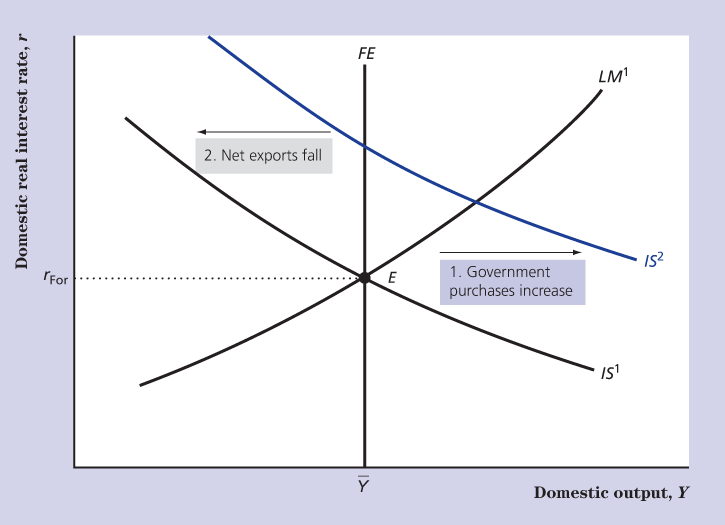 Figure 10.7 An Increase in Government Purchases in A Small Open Economy With Flexible Exchange Rates
A Monetary Expansion and the Flexible Exchange Rate (1 of 4)
An increase in M
Shifts the LM curve to the right
r is below rFor, the demand for Canadian financial assets decreases
The e decreases and the NX rises
The IS curve shifts to the right where r = rFor
A Monetary Expansion and the Flexible Exchange Rate (2 of 4)
A Monetary Expansion and the Flexible Exchange Rate (3 of 4)
The Keynesian model predicts that in the long-run
A monetary expansion will result in a higher price level
No change in Y, r, NX, e
Thus, monetary neutrality holds
The money neutrality holds immediately in the classical model.
A Monetary Expansion and the Flexible Exchange Rate (4 of 4)
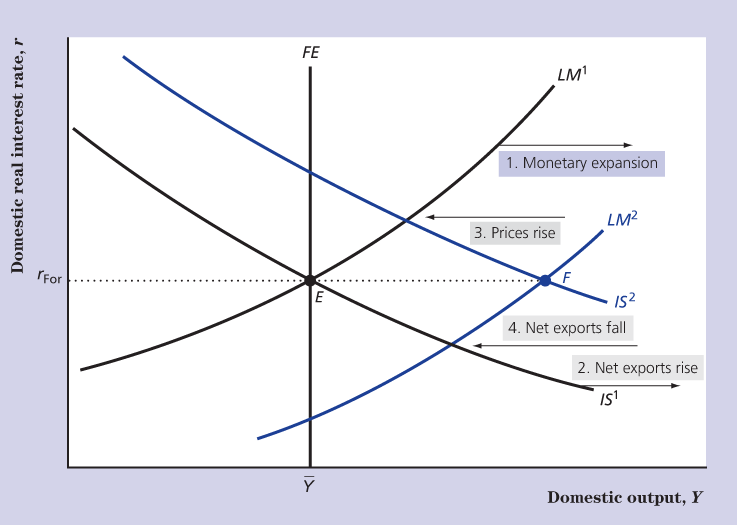 Figure 10.8 A Monetary Expansion in a Small Open Economy with Flexible Exchange Rates
Fixing the Exchange Rate
In a fixed-exchange-rate system, the value of the nominal exchange rate is officially set.
An overvalued exchange rate is a situation when an exchange rate (enom) is higher that its fundamental, or market determined value (e1nom).
Overvalued Exchange Rate (1 of 2)
In a situation of an overvalued exchange rate a government can
Devalue its nominal fixed exchange rate.
Restrict international transactions.
Buy back its currency in foreign exchange market.
Overvalued Exchange Rate (2 of 2)
To support the domestic currency the central bank must use reserves equal to the country’s balance of payment deficit.
It cannot do that forever because the amount of reserves is limited.
A Speculative Run
An attempt to support an overvalued currency can be ended by a speculative run.
To avoid losses, financial investors frantically sell assets denominated in the overvalued currency.
How to Support an Overvalued Currency
To support an overvalued currency a country could
Impose strong restrictions on international trade and finance.
Devalue its currency.
Make a policy change to raise the fundamental value of the exchange rate (use monetary policy).
Undervalued Exchange Rate
An undervalued exchange rate exists if the officially fixed value is lower than the fundamental value of the exchange rate.
Could be maintained indefinitely if a country trading partners would not lose their reserves.
A Monetary Policy and the Fixed Exchange Rate (1 of 2)
An increase in M
Shifts the LM curve to the right, r is below rFor
The exchange rate is overvalued.
A decrease in M
Shifts the LM curve to the left, r is above rFor
The exchange rate is undervalued.
A Monetary Policy and the Fixed Exchange Rate (2 of 2)
Under a fixed exchange rate the central bank cannot use monetary policy to pursue macroeconomic stabilization goals.
A Fiscal Policy and the Fixed Exchange Rate (1 of 3)
An increase in G
Shifts the IS curve to the right, r is above rFor
The exchange rate is undervalued
The monetary expansion required to fix the exchange rate accommodates the fiscal expansion
LM shifts to the right where r = rFor
A Fiscal Policy and the Fixed Exchange Rate (2 of 3)
enom, P and PFor are fixed in the short run and under the fixed exchange rate, e is fixed.
In the long run P increases, e increases, NX fall. 
Eventually NX have been crowded out by the fiscal expansion.
A Fiscal Policy and the Fixed Exchange Rate (3 of 3)
In the classical model P and e increase immediately in response to the fiscal expansion and NX is immediately crowded out.
Under the fixed exchange rate fiscal policy is an effective tool for adjusting domestic output in the Keynesian short run.
Fixed versus Flexible Exchange Rates
Benefits of fixed-exchange-rate systems
Less costly trade in goods between countries
i.e. lower transaction cost
Promotes monetary policy discipline
The downside is inability of a country to use its monetary policy to deal with recessions.
Open-Economy Trilemma
In selecting an exchange rate system a country can choose only two of three features
A fixed exchange rate to promote trade
Free international movement of capital
Autonomy for domestic monetary policy
Fixed Exchange Rate System
Fixed exchange rates are useful when used in a group of countries.
Large benefits can be gained from increased trade and integration.
Monetary policies can be coordinated closely.
Flexible Exchange Rates System
A flexible exchange rate system is useful if a country has specific macroeconomic shocks. 
Shocks can be reduced with help of monetary policy.
Currency Unions
A currency union is sharing of a common currency by a group of countries.
Reduces the cost of trading and prevents speculative attacks on currencies.
However, monetary policies cannot be independent.
The Self-Correcting Small Economy (1 of 3)
A small open economy has more sources of unexpected shocks.
However, if the exchange rate is flexible there also exists a correcting mechanism in addition to the price level—an exchange rate adjustment.
The Self-Correcting Small Economy (2 of 3)
A fixed-exchange-rate system
Neutralizes the effects of both fiscal policy and shocks to the IS curve
Monetary policy and shocks to the LM curve have a magnified impact
The Self-Correcting Small Economy (3 of 3)
A flexible exchange rate system neutralizes monetary shocks and magnifies effects of the fiscal policy.